«BİLİŞİM TEKNOLOJİLERİ VE YAZILIM» DERSİ
Hangi yaşta?
Ne öğretmeliyiz?
Nasıl öğretmeliyiz?
Hangi yöntemlerle?
Hangi araçlarla?
Nasıl değerlendirmeliyiz?
Prof. Dr. Yasemin GÜLBAHAR GÜVEN
Geçmişten Günümüze
2
Gittikçe küçülerek cebimize giren bilgisayarlar ve mobil cihazlar, öğretmenlerin teknolojiye bakışını, okullarda kullanım şeklini de etkilemektedir.
Teknoloji hayatımıza yeni girmişken, öğretim sürecinde odak noktası bu aracın nasıl kullanıldığını öğretmekti. 
Şanslı olan ve bilgisayar laboratuvarı bulunan öğrenciler, genellikle veri biçimlendirmeye yönelik yazılımların (ofis yazılımları vb.) nasıl kullanıldığını öğrenmeye başladılar. İnternet erişiminin sağlanması ile birlikte bilgi ağları, arama ve güvenlik gibi konuları da işlemeye başladılar.
Neden herkes için «Bilgisayar Bilimi»?
3
Programlama, günümüz dünyasının yeni dilidir. Teknoloji alanında çalışan kişi ihtiyacı her geçen gün artmaktadır.
Yakın zamanda, bilgisayar dilini bilmeyenler bugün okuma-yazma veya matematik bilmeyenlerin karşılaştıkları zorlukları yaşayacaktır.
Okullarda kitap okuma ve kompozisyon yazmak öğretilmektedir, ama kimseden yazar olması beklenmez.
Fen bilgisi derslerinde güneş sistemi ve gezegenler ile ilgili bilgileri öğrenen herkesin gök bilimci olması beklenmez. 
Proton ve nötron öğretilen çocukların ileride atom fizikçisi olması beklenmez.
Programlama ve bilgisayar bilimleri eğitimi alan kişilerinde yazılım mühendisi olması beklenmez.
Neden herkes için «Bilgisayar Bilimi»?
4
Bilgisayar bilimini öğrenmek öğrencilerin problem çözme, mantık yürütme ve kendilerini ifade edebilmeleri için gerekli düşünme becerilerini (bilgi işlemsel düşünme) geliştirmelerine katkı sağlar.
Bilgi işlemsel düşünme becerisi, bireylerin karşılaştıkları sorunları yönetilebilir alt sorunlara bölerek onları çözebilmeleri ile ilgilidir. Mantık, matematik ve algoritmayı birleştirerek yaşadığımız dünyaya farklı bir gözle bakmamızı sağlar. 
Neden geçiş sağlanamıyor? Bu konuda hükümet, akademi ve endüstriye çok önemli görevler düşüyor, önemli yatırımlar yapılması gerekiyor. 
Bu nedenle, programlamanın öğretilmesinin gerekip gerekmediğinden daha çok, programlama öğrenilirken kendine güven ve motivasyonda düşüş olma olasılığının en aza indirilmesi için neler yapılması gerektiği üzerinde durulması faydalı olacaktır.
Bilişim Teknolojileri ve Yazılım Dersi için MEB Kararı
5
Bilişim Teknolojileri ve Yazılım Dersi ( 5, 6, 7 ve 8. Sınıflar) Öğretim Programı Yeterlikleri
6
Mevcut Program 4. Yeterlik
7
4. Problem Çözme, Programlama ve Özgün Ürün Geliştirme 

4.1. Problem Analiz ve Çözme Yaklaşımları 
4.2. Algoritma ve Strateji Geliştirme (algoritma oluşturma mantığı, sözde kod, akış şemaları vb.) 
4.3. Programlama 
4.3.1. Program ve Programlama Dilleri 
4.3.2. Programlama Araçları 
4.3.3. Animasyon ve Makrolar 
4.3.4. Sosyal Kodlama Ortamları 
4.3.5. Kullanıcı Etkileşimli Program Hazırlama 
4.4. Yazılım Projesi Geliştirme, Uygulama ve Yaygınlaştırma
BİT mi? Bilgisayar Bilimi mi?
8
Bu iki amaç genel anlamda birbirini tamamlamaktadır, bilgisayar ve programlama mantığının anlaşılması, bilgisayarların da daha etkili kullanılmasını sağlayacaktır.
Programlama Üçgeni
9
problemler
kavramlar
uygulama
çözümler
sosyal
ihtiyaçlar
araçlar
Michaelson, G. (2015). Teaching Programming with Computational and Informational Thinking. 
http://www.beds.ac.uk/jpd/volume-5-issue-1-march-2015/teaching-programming-with-computational-and-informational-thinking
Programlamaya İlişkin Kavramlar
10
Intel Education. (2016). Coding, Physical Computing & Robotics in K-12 Education. http://www.slideshare.net/k12blueprint/coding-physical-computing-robotics-in-k12-education
Kodlama Neden Önemlidir?
11
Teknoloji, Kavramlar ve Süreçler
Öğrencilerin çoğu kelime işlemci programını kullanır ancak bilgi işleme sürecinde gerçekte neler olduğunu öğrenmek için bir şansı olmaz.
Bilgisayardaki yazılımları kullanmak önemli bir konu olmasına rağmen bu yazılımların nasıl çalıştığını anlamanın farklı yararları vardır.
Programlama bilgisi olan kişiler, çevrelerini ve dünyayı daha iyi anlayabilirler. 
Programlama eğlenerek öğrenmeyi sağlar.
Kodlama Neden Önemlidir?
12
Düşünme ve İşbirliği Becerileri
Kodlama ve programlama öğrenmek, mantığını kullanma, karar verme, kritik düşünme ve problem çözme becerilerini geliştirir. 
Öğrenciler açısından oyun oynamak ile kendi oyununu tasarlamak açısından öğrenme sürecinde büyük fark vardır. 
Günümüzde çoğu kodlama sitesi işbirliğine dayalı altyapılar içerdiğinden işbirliği becerileri de gelişebilmektedir.
21. yüzyıl becerileri içerisine «kodlama becerisi»nin de eklenmesi isabetli bir karar olarak görülmektedir.
Kodlama Neden Önemlidir?
13
İnsan Kaynakları
Önümüzdeki 10 yıl için mesleklerin %60 oranında bilgisayar bilimi bilen kişiler gerektireceği öngörülmektedir. Ayrıca dünya üzerinde bu alanda çalışan yaklaşık 1.4 milyon çalışan gerekeceği ama 400,000 civarı donanımlı mezun olması bekleniyor.
Bankacılık, eczacılık, gazetecilik gibi doğrudan bilgisayar bilimi altyapısı gerektirmeyen mesleklerin bile bu bilgilere ihtiyaç duyabileceği düşünülüyor.
Programlamayı bilenlerin iş bulması daha kolaydır. 
Programlamayı bilmek belli okul, staj ve işe başvurusu yaparken önemli bir avantaj sağlar.
İş Hayatında 2020 Yılı için Önemli Beceriler
14
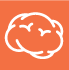 Disiplinler Ötesi
Sezgisel Yetenek
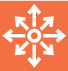 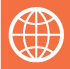 Kültürlerarası Yeterlik
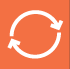 Sosyal Zeka
Tasarıma Yönelik Anlayış
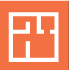 Bilgi İşlemsel Düşünme
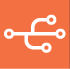 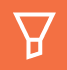 Bilişsel Yük Yönetimi
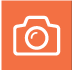 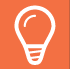 Yenilikçi ve Uyarlanabilir Düşünme
Yeni Medya Okuryazarlığı
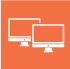 Sanal Olarak İşbirlikçi Olma
Institute for the Future for the University of Phoenix Research Institute, (2011). Future Work Skills 2020. http://www.iftf.org/uploads/media/SR-1382A_UPRI_future_work_skills_sm.pdf
Bilgi İşlemsel Düşünmeye İlişkin Kavramlar
15
http://publications.jrc.ec.europa.eu/repository/bitstream/JRC104188/jrc104188_computhinkreport.pdf
Bilgi İşlemsel Düşünme (Computational Thinking) nedir?
16
Bilgi İşlemsel Düşünme; bilgisayar biliminin kavramlarından yararlanarak problem çözme, sistem tasarlama ve insan davranışlarını anlamadır (Wing, 2006; Zhenrong, Wenming ve Rongsheng, 2009; Liu ve He, 2014; Barr, Harrison ve Conery, 2011). 
CSTA ve ISTE (2011)’nin bildirdiği ortak bir çalışmada ise bilgi işlemsel düşünme aşağıdaki özellikleri barındıran bir problem çözme süreci olarak tanımlanmaktadır:
Problemleri bilgisayar veya başka araçlar yardımı ile çözebilmek için formülleştirme,
Mantıklı bir şekilde verileri düzenleme ve çözümleme,
Modeller, simülasyonlar aracılığı ile verileri sunma,
Algoritmik düşünme çerçevesinde çözümleri otomatikleştirme,
Kaynakları etkin ve etkili bir şekilde kullanarak en uygun çözümü veya çözümleri tanımlama, çözümleme ve uygulama
Bulunan çözümü farklı problemlere transfer etme ve genelleştirme.
CSTA ve ISTE (2011). Computational Thinking in K–12 Education leadership toolkit. http://csta.acm.org/Curriculum/sub/CurrFiles/471.11CTLeadershiptToolkit-SP-vF.pdf.
Bilgi İşlemsel Düşünme Becerisi için Alt Kavramlar
17
Kalelioğlu, F., & Gülbahar, Y. (2015). Bilgi İşlemsel Düşünme Nedir ve Nasıl Öğretilir?, 3. Uluslararası Öğretim Teknolojileri ve Öğretmen Eğitimi Sempozyumu, Trabzon,  Türkiye,  9 – 11 Eylül 2015.
Bilgi İşlemsel Düşünme neden önemlidir?
18
Bilgi-işlemsel düşünme sayesinde öğrenciler bilgisayarlar ile çözümlerini otomatik hale getirip problemleri daha etkili çözebilecek ve düşünmenin sınırlarını genişletebilecektir. 
Dahası, öğrenciler bilgisayar biliminin kavramlarını ve ilkelerini öğrendiği zaman, gittikçe değişen teknolojik hayata ve iş yaşamına daha iyi hazırlanabilecektir.  
Bilgisayarın bilgi işleme süreci ile benzerlik gösteren düşünme yaklaşımı ile öğrenciler, değişen araçlar ve uygulamalardan etkilenmeden, yaşam boyu öğrenen bireyler olacaktır. 
Bu çerçevede BTY dersi, bilgi işlemsel düşünme becerisi ve kodlama etkinliklerini kapsayacak şekilde güncellenmelidir.
Bilgi İşlemsel Düşünme Nasıl Öğretilebilir?
19
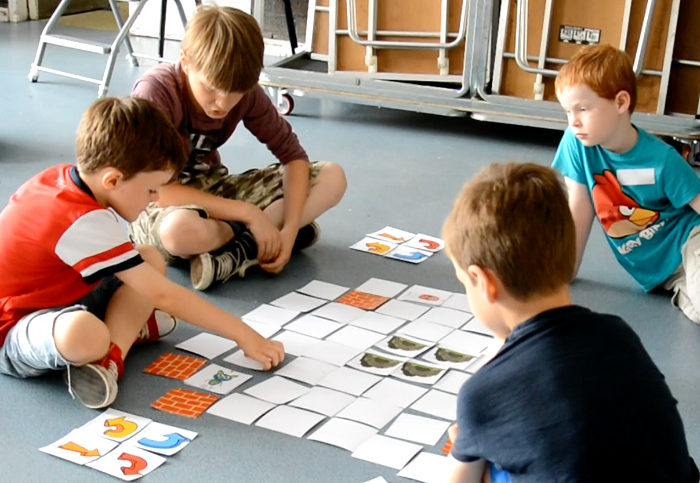 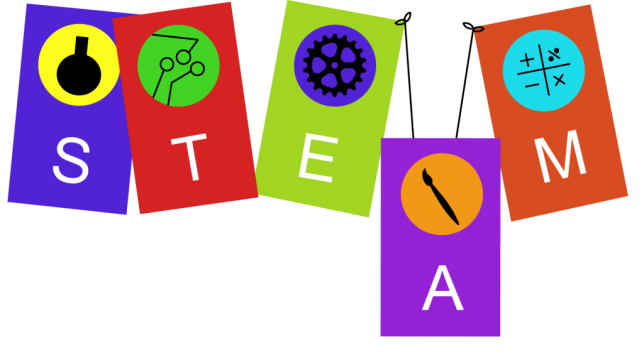 Bilgisayar olmadan
Disiplinler arası
Başlangıç  için farklı Öğrenme Ortamları  ile
Oyun ya da Robot Programlama  ile
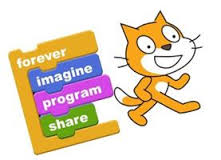 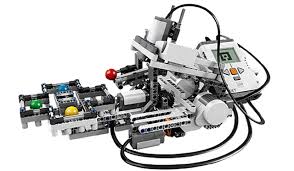 Weinberg, A. E. (2013). Computational Thinking: An investigation of the existinig scholarship and research. http://people.cs.vt.edu/~kafura/CS6604/Papers/CT-Existing-Scholarship-Research-Dissertation.pdf
İngiltere – Öğretim Programıhttps://www.gov.uk/national-curriculum
20
Dönem 1 (5-7 yaş)
Öğrenciler, dijital medya, bilgi teknolojileri ve bilgisayar bilimleri konusunda kendilerini geliştirebilir.
Analitik düşünme becerisi, problem çözme, bilişimsel düşünce ve tasarlama konusunda uygulama yapar ve kendini geliştirir.

Dönem 2 (7-11 yaş)
Gerçek dünya problemlerini ve fiziksel sistemleri tasarlar, kullanır ve bilgi işlemsel  modellemeler yapar.
Bilgi işlemsel düşünme ile ilgili temel algoritmaları anlar.
2 veya daha fazla programlama dili kullanır. Yazı tabanlı bir programlama dili kullanarak problem çözer.
Bilgisayar bileşenlerini bilir.
Dönem 3 (11-14 yaş)
Belirli bir problemi çözmek için, gerekirse fiziksel sistemleri de tasarlar, programlar ve bu programa dair hata ayıklamasını gerçekleştirebilir.
Değişkenlere çalışarak, dizi, seçim ve tekrarlama kullanarak program yazıp kullanıcı verisi alıp çıktı verebilir.
Hata ayıklama yapar.
Bilgisayar ağlarını anlar. Haberleşme yapabilir, ortak çalışma yürütebilir.
Arama teknolojilerini etkili kullanır.
Teknolojiyi saygılı dikkatli ve güvenli kullanır.

Dönem 4 (14-16 yaş)
Dijital programların çalışması için gerekli algoritmaları anlar.
Basit programlar oluşturur ve hata ayıklaması yapar.
Basit program davranışlarını kontrol etmek için mantıksal sınama kullanır.
Teknolojiyi amacına uygun kullanmak için; dijital içerik oluşturur, organize eder, saklar, değiştirebilir.
Okullarda gösterilen teknolojinin dışındaki bilgi teknolojilerine de yatkınlığı gelişir.
Teknolojiyi kullanırken; kişisel veri güvenliğine dikkat eder, nereden yardım alabileceğini bilir.
Kodlamanın Öğretim Programları ile Bütünleştirilmesi
21
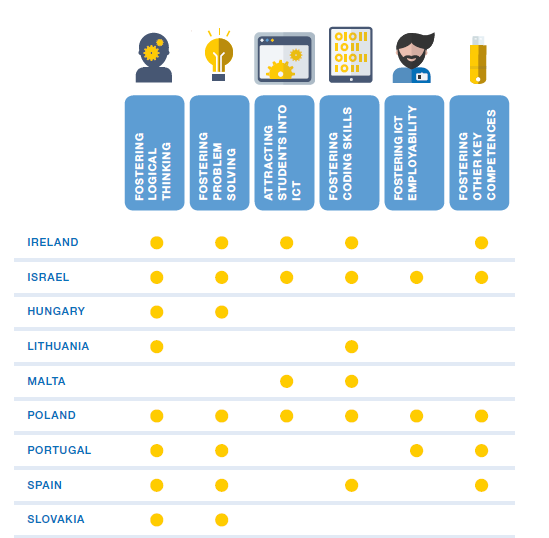 Öncelikli BİT Yeterlikleri
22
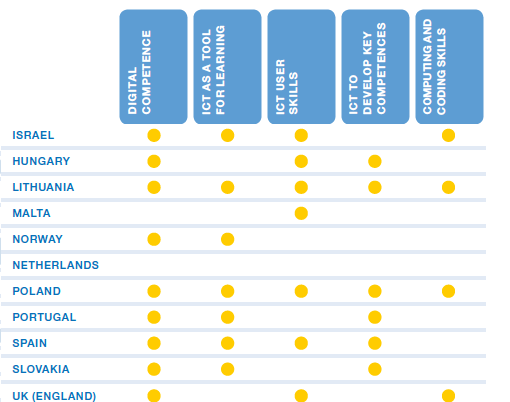 Bütünleştirme Düzeyi
23
TURKEY                                                                      2012
Ülkelerarası Farklı Uygulamalar
24
http://publications.jrc.ec.europa.eu/repository/bitstream/JRC104188/jrc104188_computhinkreport.pdf
Öğrencilere Kazandırılması Gereken Temel Kavramlar
25
CSTA (2011). CSTA K–12 Computer Science Standards. https://csta.acm.org/Curriculum/sub/CurrFiles/CSTA_K-12_CSS.pdf
Bilgisayar Bilimi Öğretim Programı
26
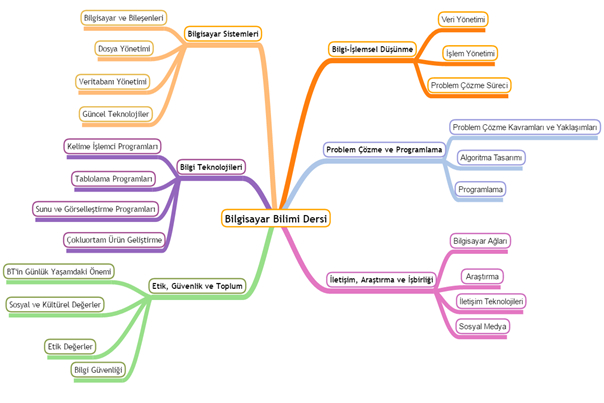 Bilgisayar Bilimi Öğretim Programı
27
Konu Ağırlıkları
28
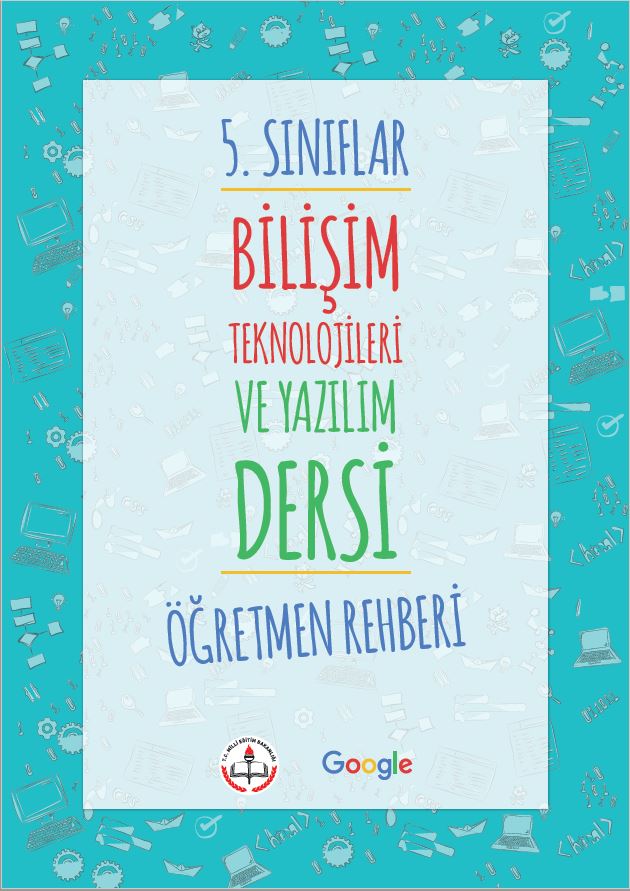 Araştırma Hakkında
29
Tarama Yöntemi 
Ortaokul ve Lise (218 Öğretmen)
Çevrimiçi Anket
Demografik Bilgiler
Alanla ilgili Konularda Yeterlikler
Kodlama/Programlama Öğretimine İlişkin Görüşler
Yüksek Öğretim Programının Mesleğe Hazırlama Katkısı
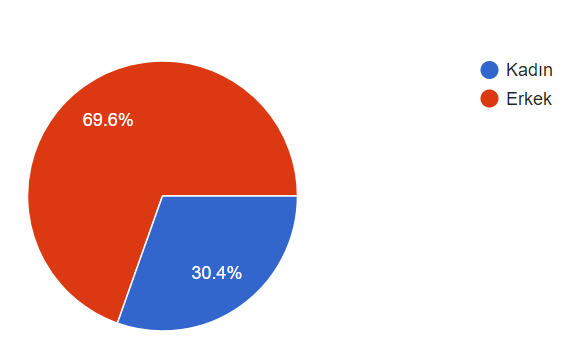 Bilgi ve İletişim Teknolojileri
30
Bilgi İşlemsel Düşünme
Etik, Güvenlik ve Toplum
Bilgisayar Sistemleri
Bilgisayar Mimarisi
Bilgi Teknolojileri
Tablolama Programları
Görselleştirme Programları
Çokluortam Ürün Geliştirme
İletişim, Araştırma ve İşbirliği
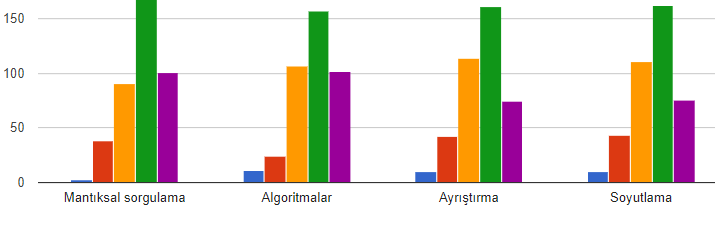 Problem Çözme ve Programlama
31
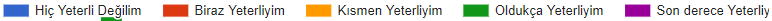 Problem çözme mantığını ve programlamayı öğretirken aşağıdaki yaklaşımlardan hangilerini tercih ediyorsunuz?
32
Yüksek Öğretim Programının Mesleğe Hazırlama Katkısı
33
Sorunlar
34
İçerik: Ulusal öğretim programı her düzeydeki öğretmen tarafından uygulanabilir olmalı, programın uygulanabilmesi için gerekli öğretim materyalleri ve araçlar yetersiz

Öğretmen Niteliği: Dijital okur-yazarlık ve programlama/kodlama konusunu öğretecek öğretmenler nitelik ve nicelik açısından yetersiz (temel bilgi ve becerilere sahip öğretmen sayısı çok az)

Hizmet-içi Eğitim Eksikliği: Özellikle kodlama/programlama konusunda sürekli mesleki gelişim olanakları yetersiz

Teknolojik Altyapı: Kodlamanın etkili biçimde öğretilmesine olanak sağlayacak altyapılar okullarda mevcut
Çözüm Önerileri
35
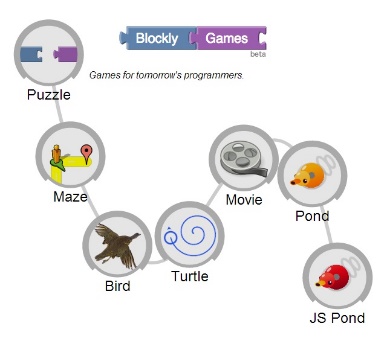 Dijital içeriklerin zenginleşmesi
Öğretmenlerin uzaktan eğitimleri
BÖTE Programlarının Güncellenmesi
Teknik altyapı güncelleştirmeleri
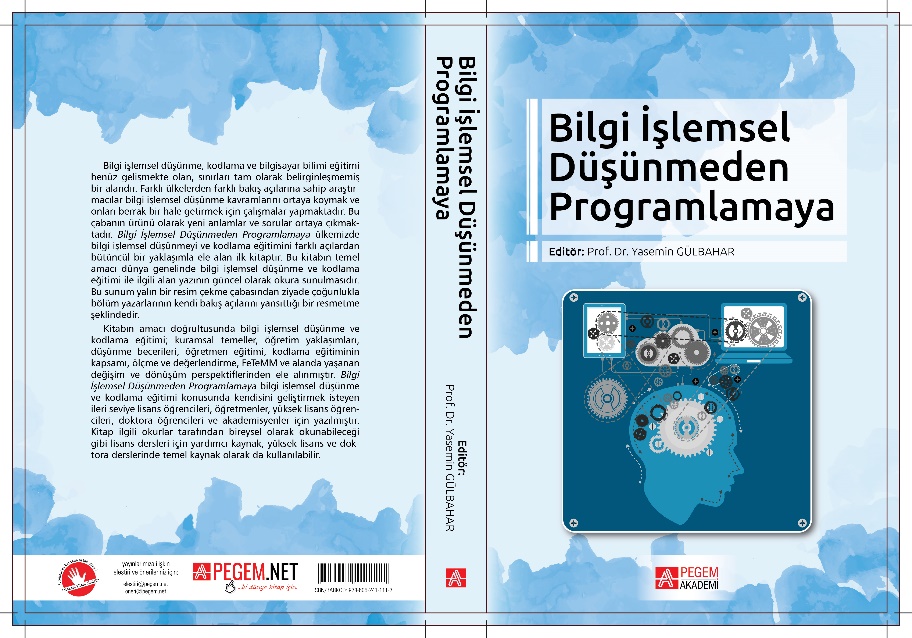 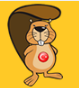 Bilge Kunduz
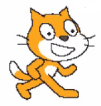 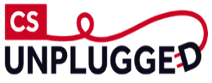 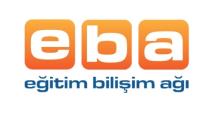 http://scratch.eba.gov.tr/
«Eğitmenler için Bilgi İşlemsel Düşünme» Dersi (online)
36
Bilgi İşlemsel Düşünme Becerileri Nasıl Değerlendirilir?
37
38
Öneri ve Katkılar?
Prof. Dr. Yasemin GÜLBAHAR